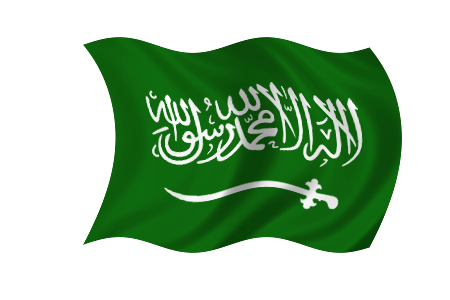 ما هو عنوان درسنا السابق؟
مَاذا عرض المعلم على تلاميذه؟
ما المهنة النافعة للوطن؟
ما معنى كلمة ( أحلق )؟
ما ضد كلمة ( التقدم )؟
أذكر أسماء الإشارة للقريب...
أن يقرأ الطالب الدرس قراءة سليمة.
  
أن يحكي الطالب قصة الدرس بأسلوبه. 
 
أن يستخرج الطالب كلمات  تحوي مهارات إملائية سبق دراستها.

أن يستطيع الطالب تعداد أسماء الإشارة للبعيد ( هذا، هذه، هذان، هاتان، هؤلاء).

أن يستطيع الطالب إعطاء مرادف لكلمات مختارة .
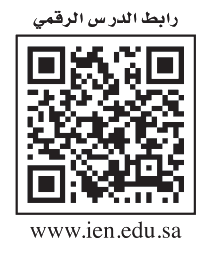 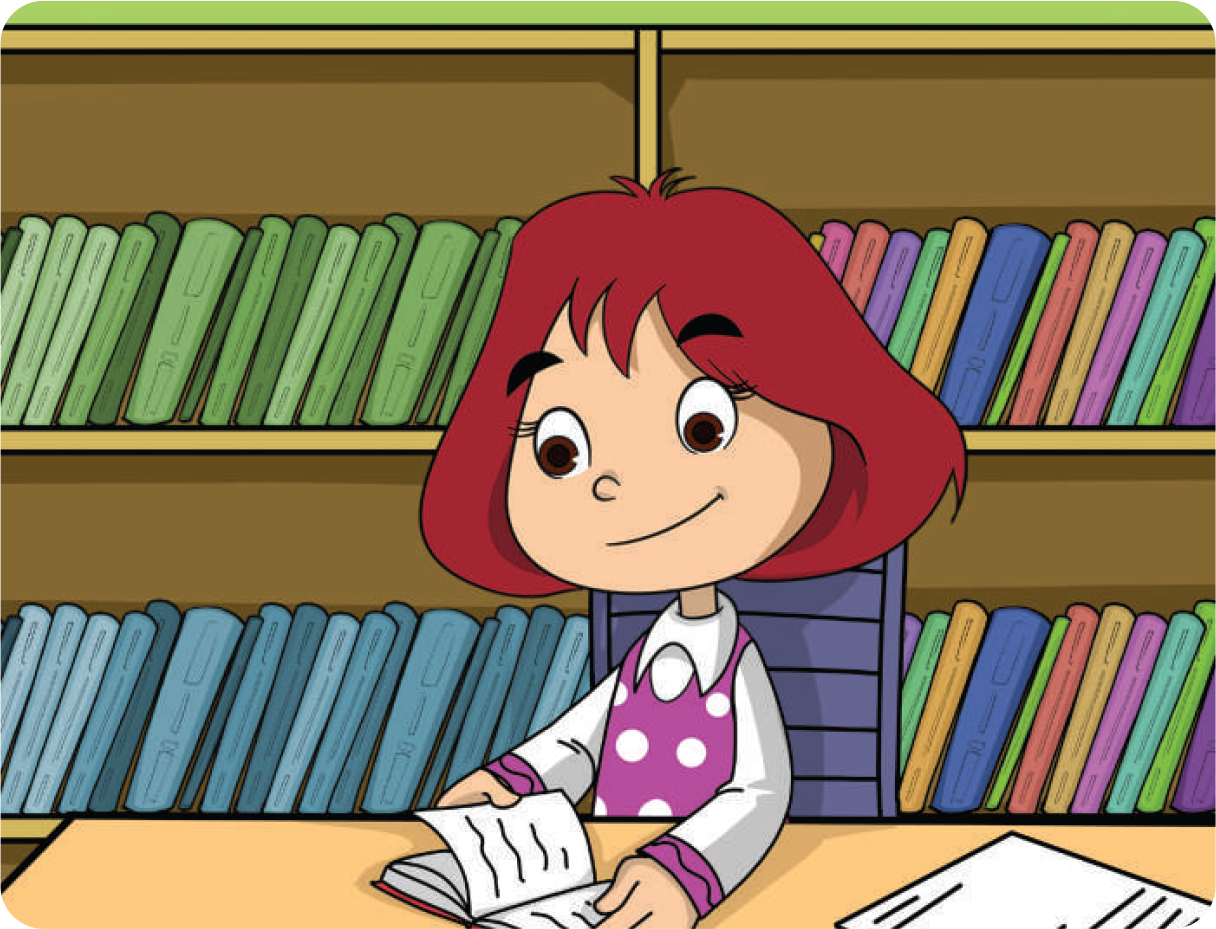 138
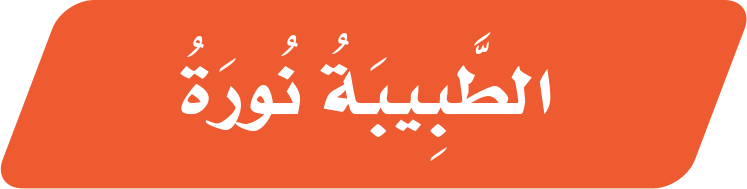 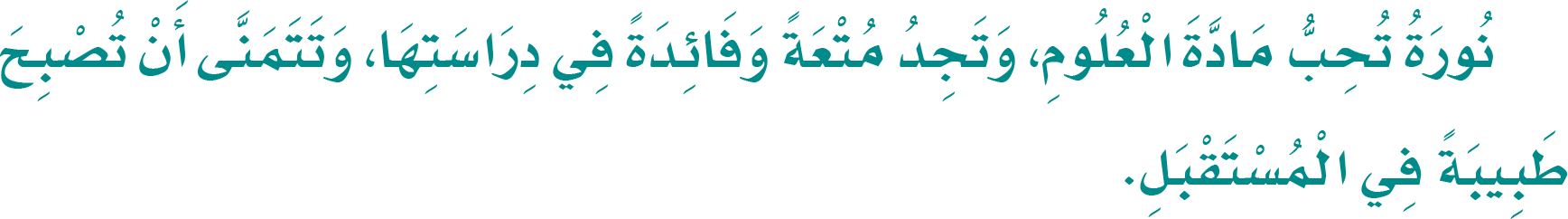 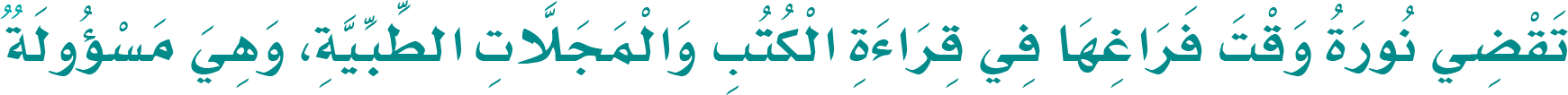 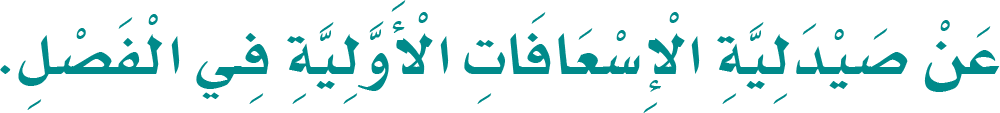 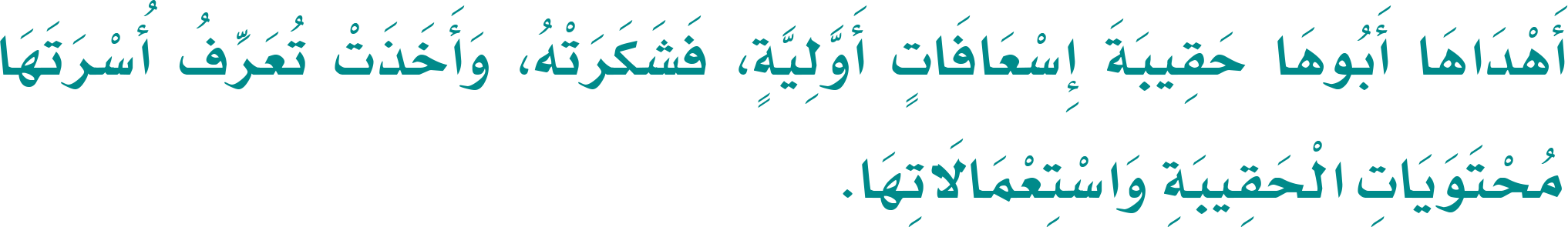 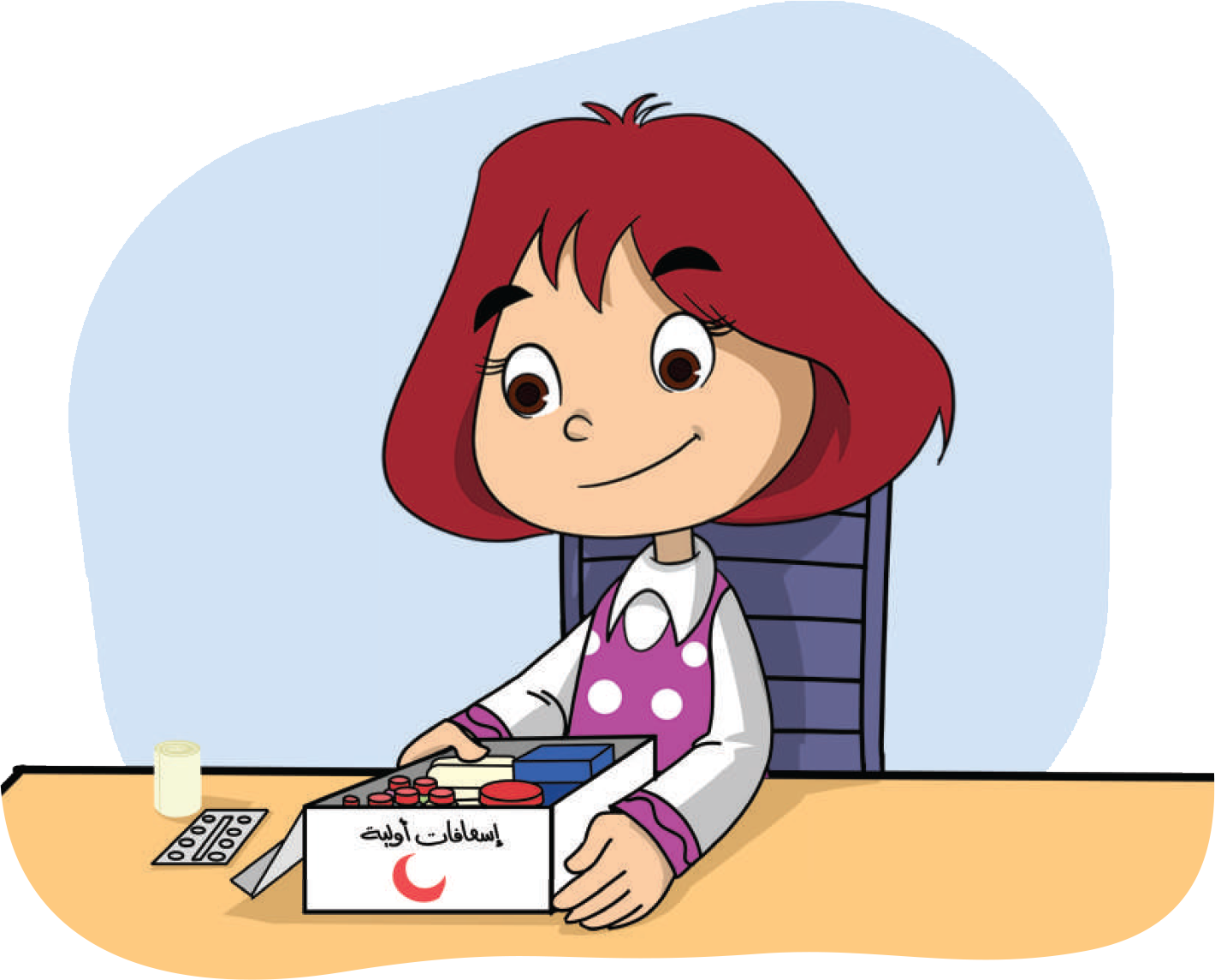 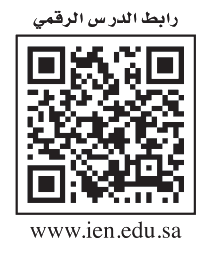 139
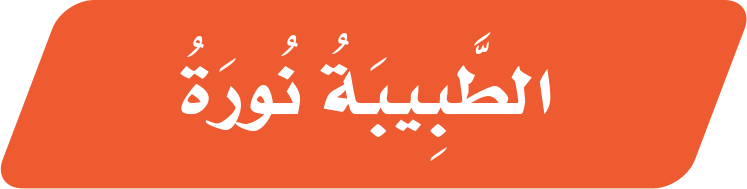 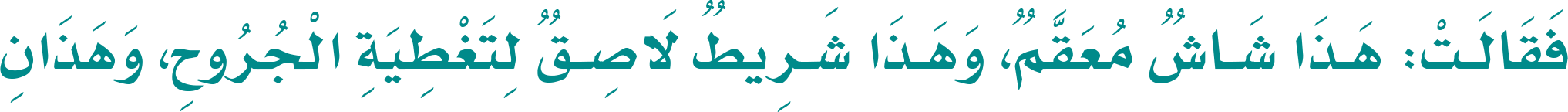 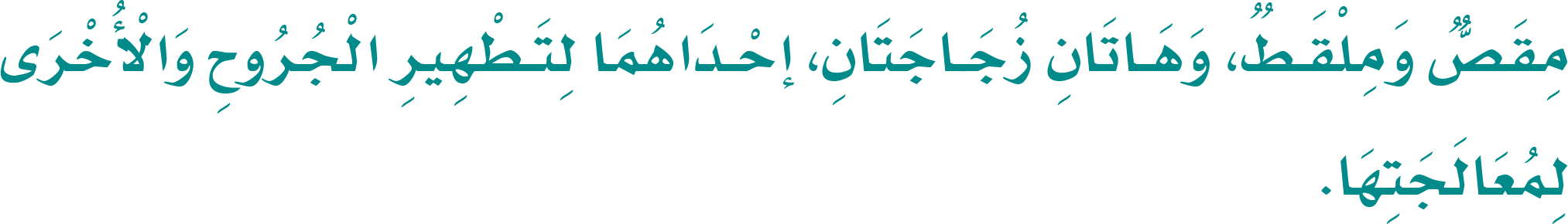 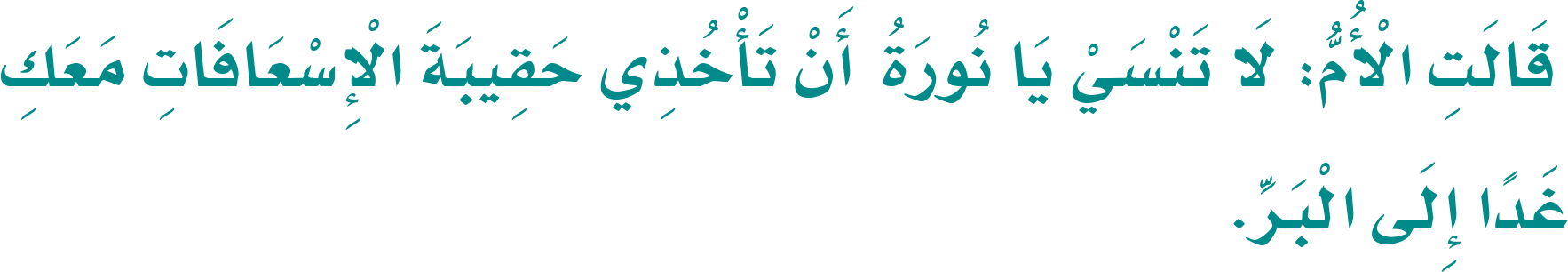 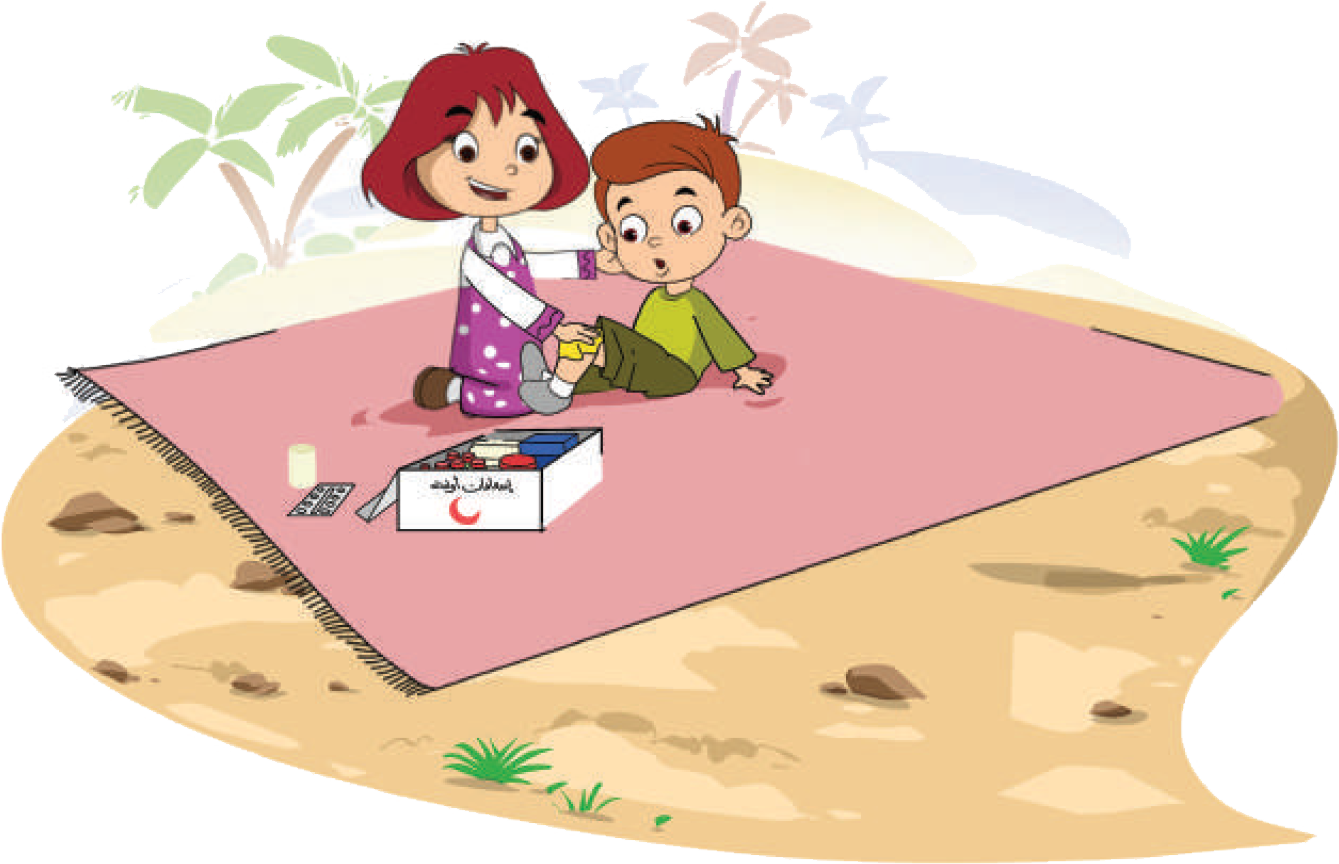 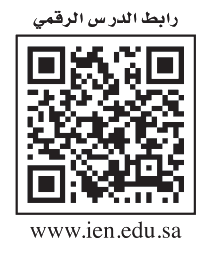 140
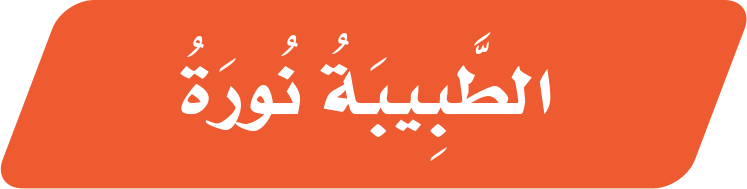 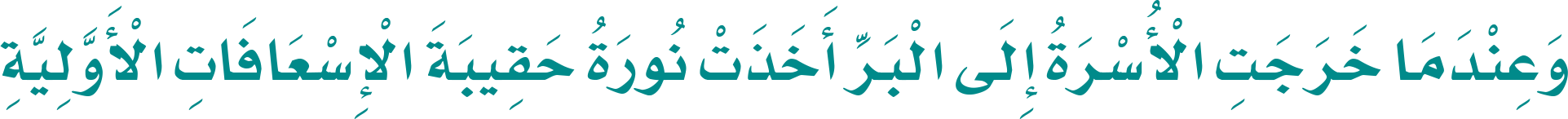 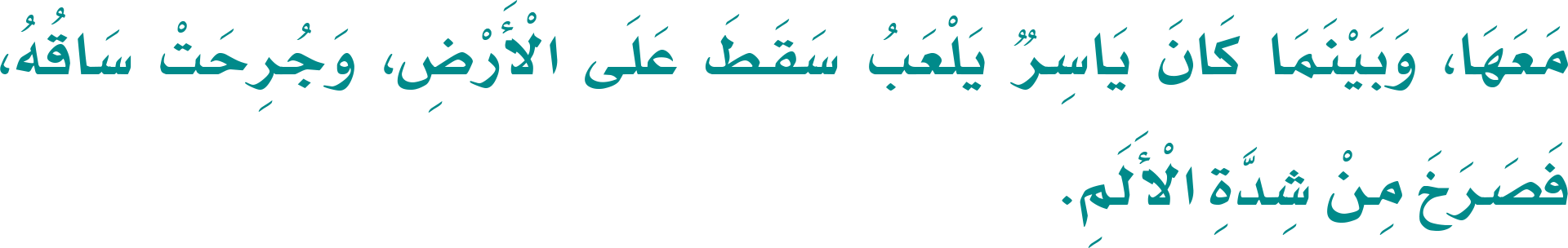 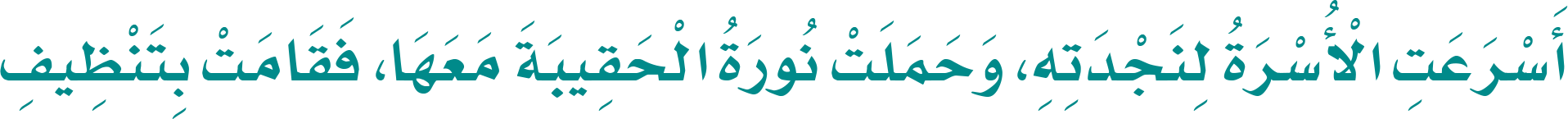 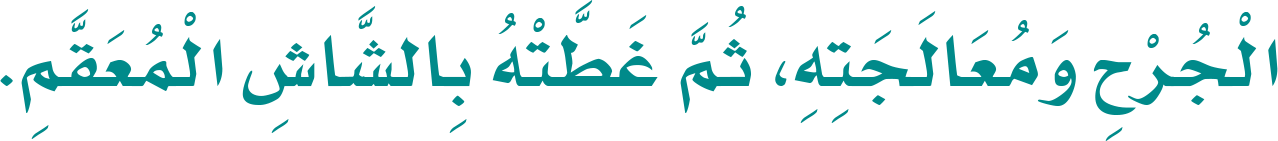 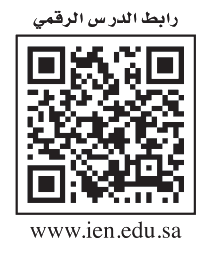 140
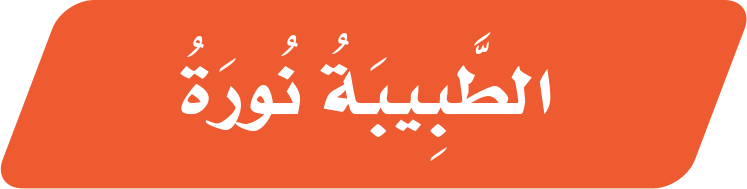 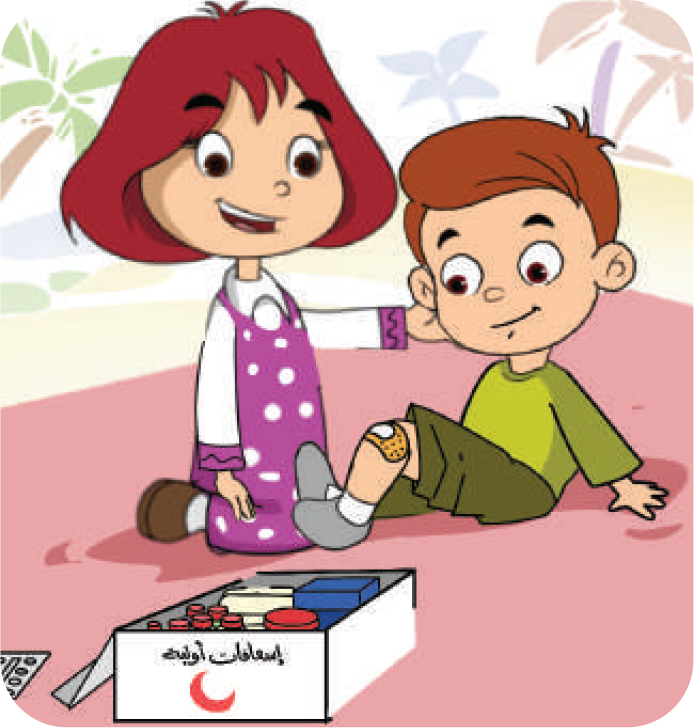 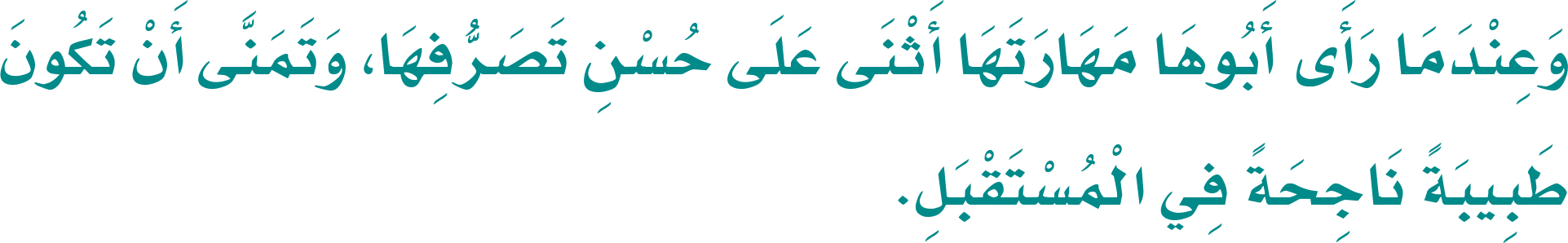 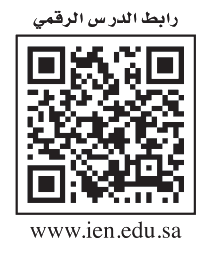 141
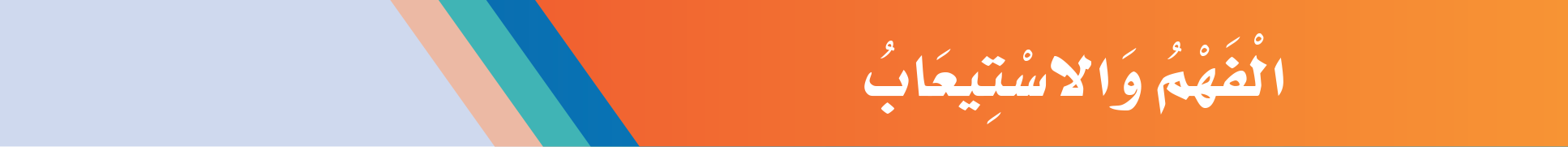 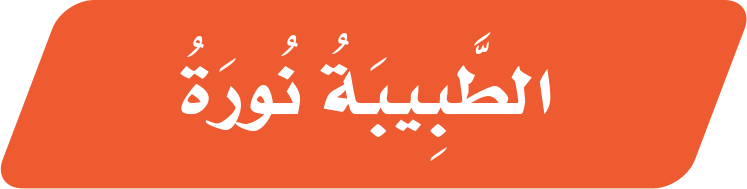 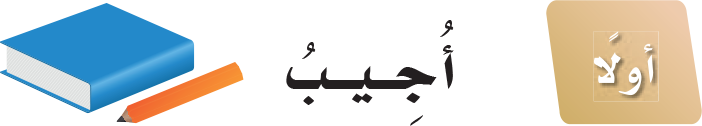 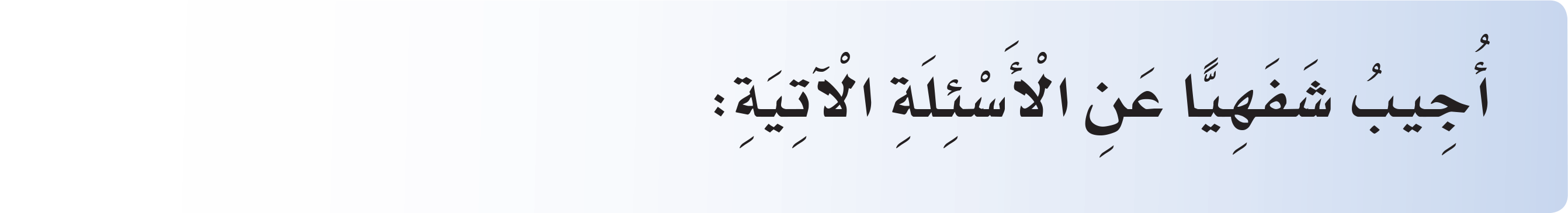 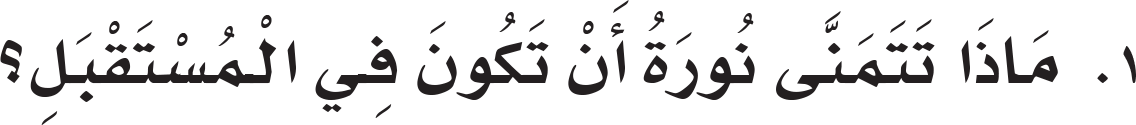 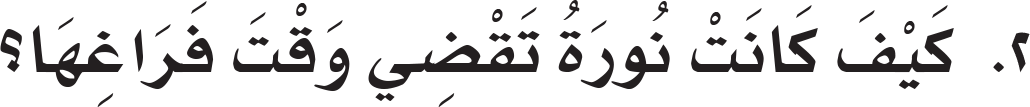 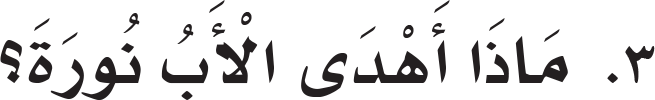 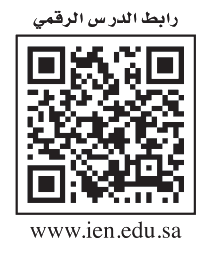 140
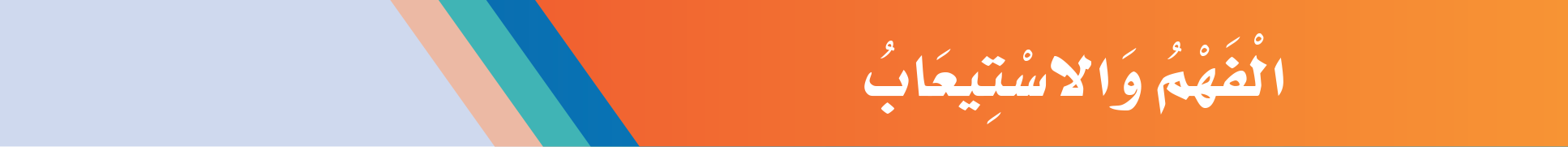 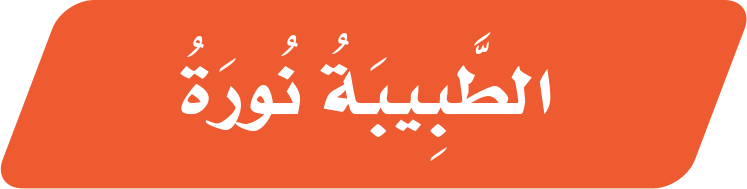 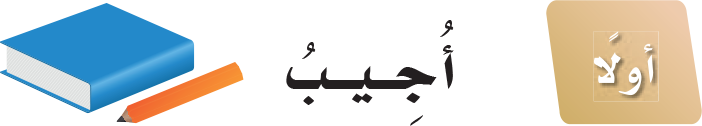 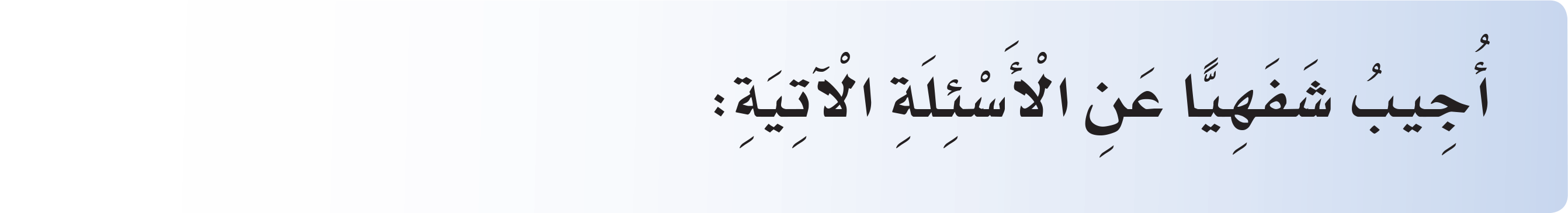 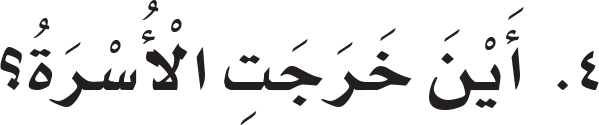 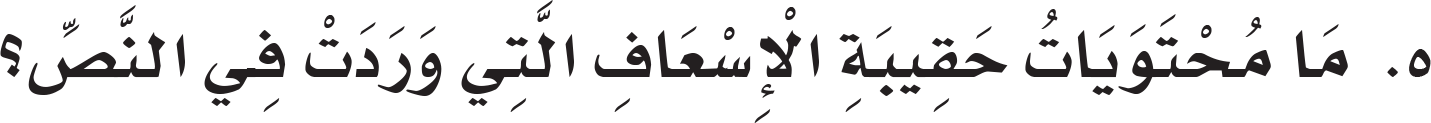 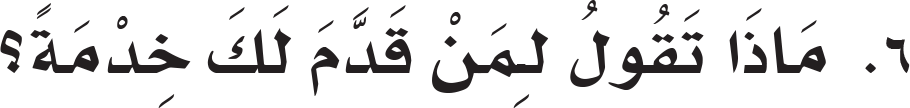 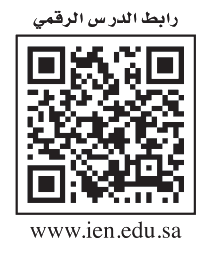 142
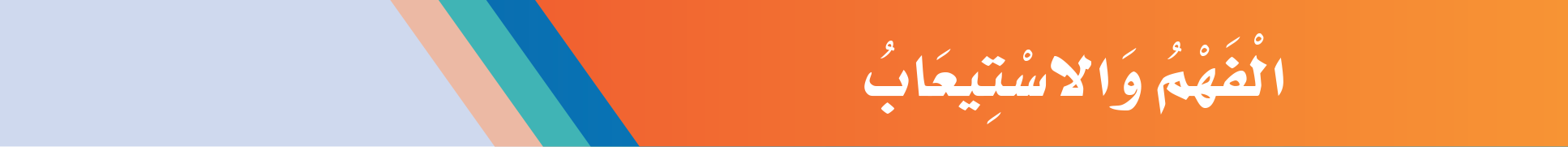 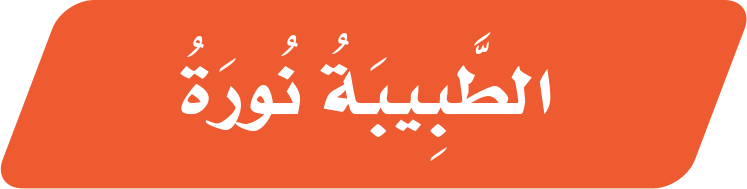 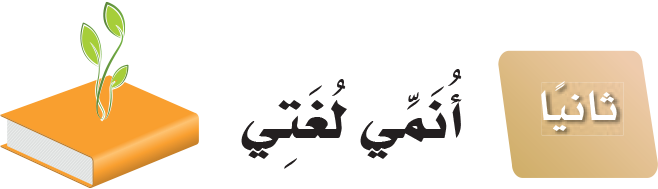 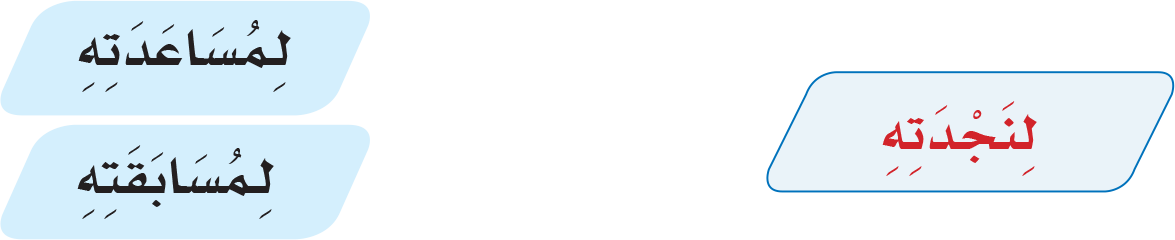 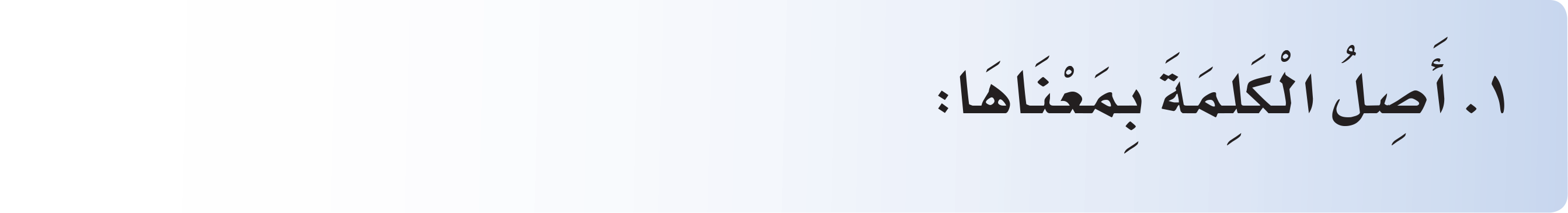 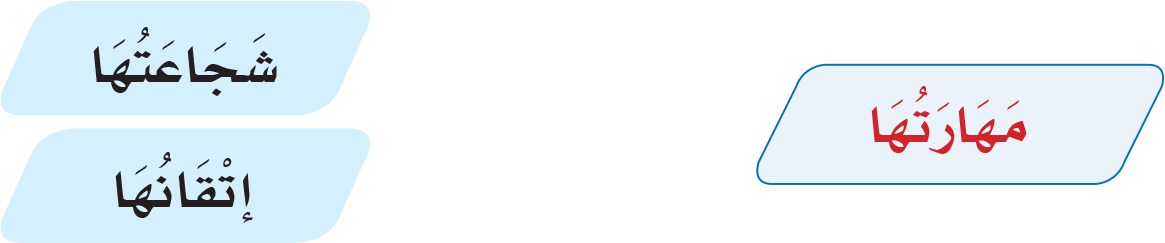 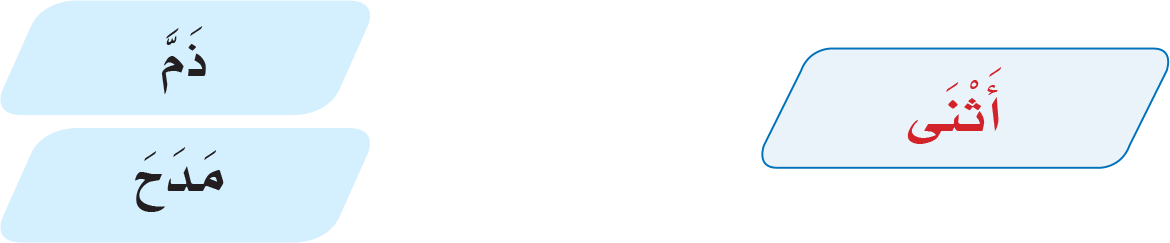 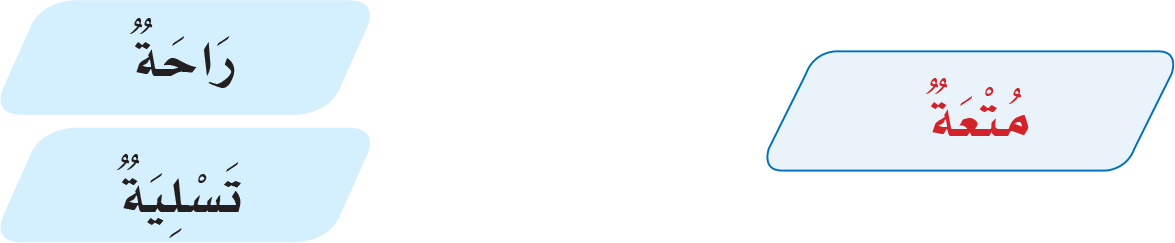 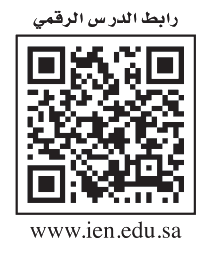 142
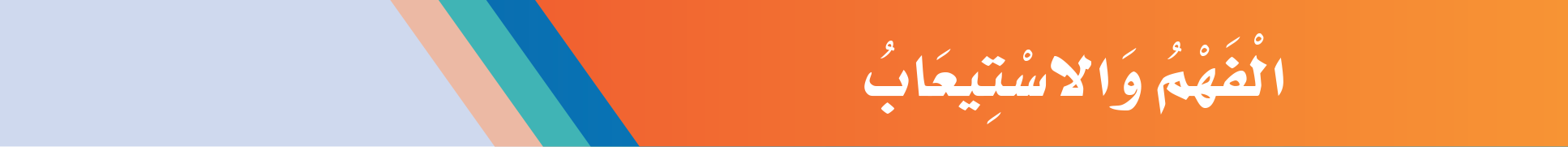 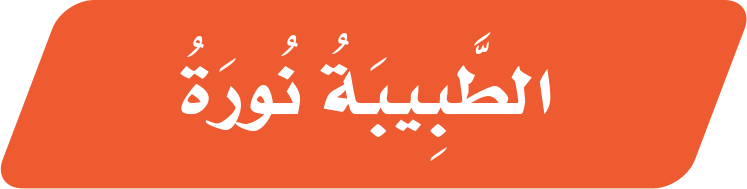 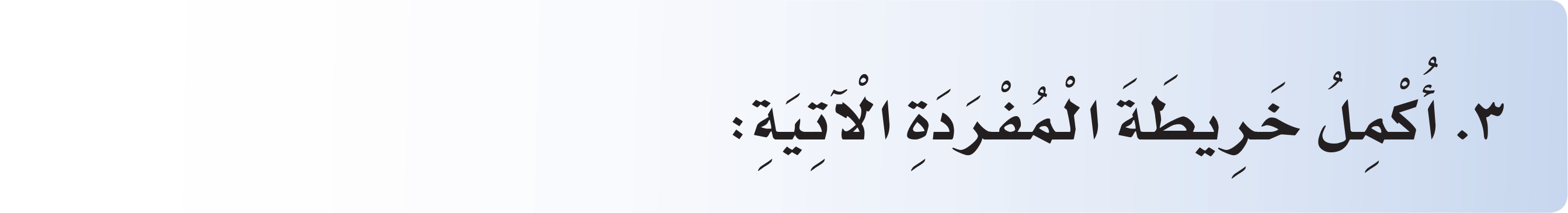 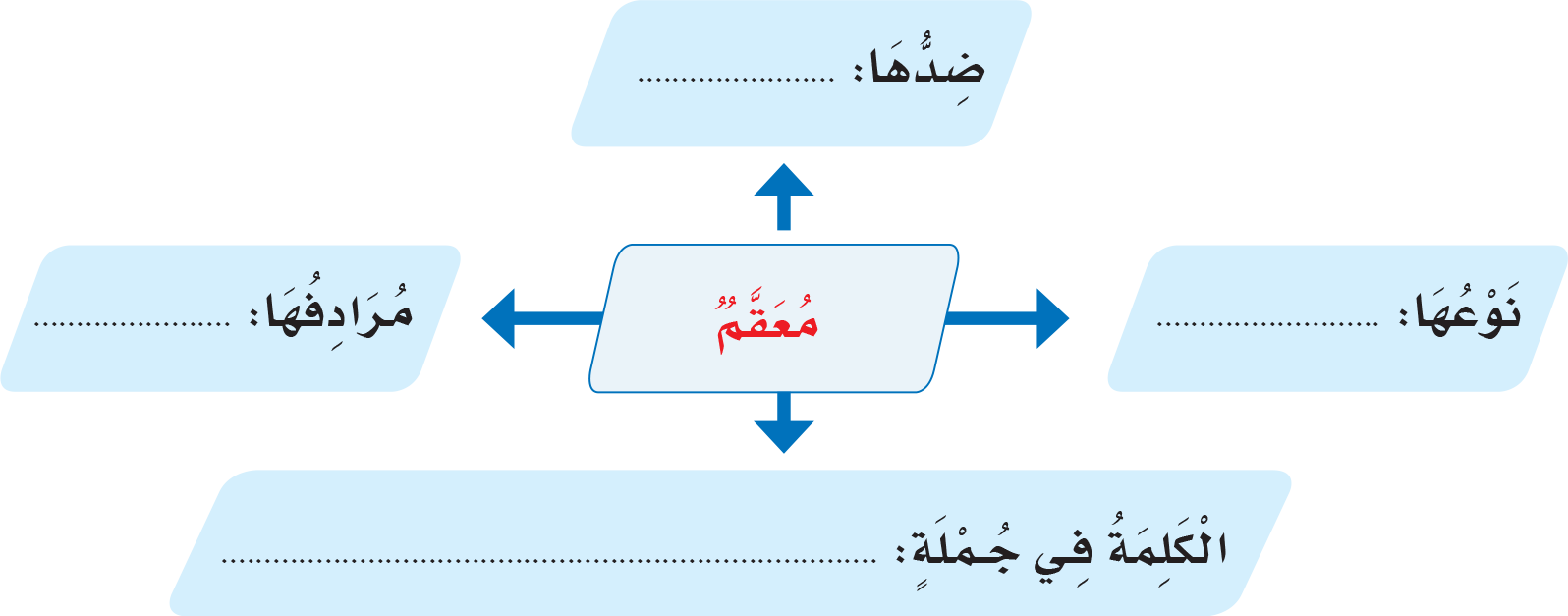 مُلَوَّثُ
نَظِيفٌ
اسم
بَيْتُنَا مُعَقَّمٌ عَلَى الدَّوَام.
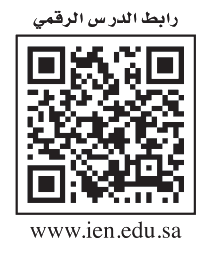 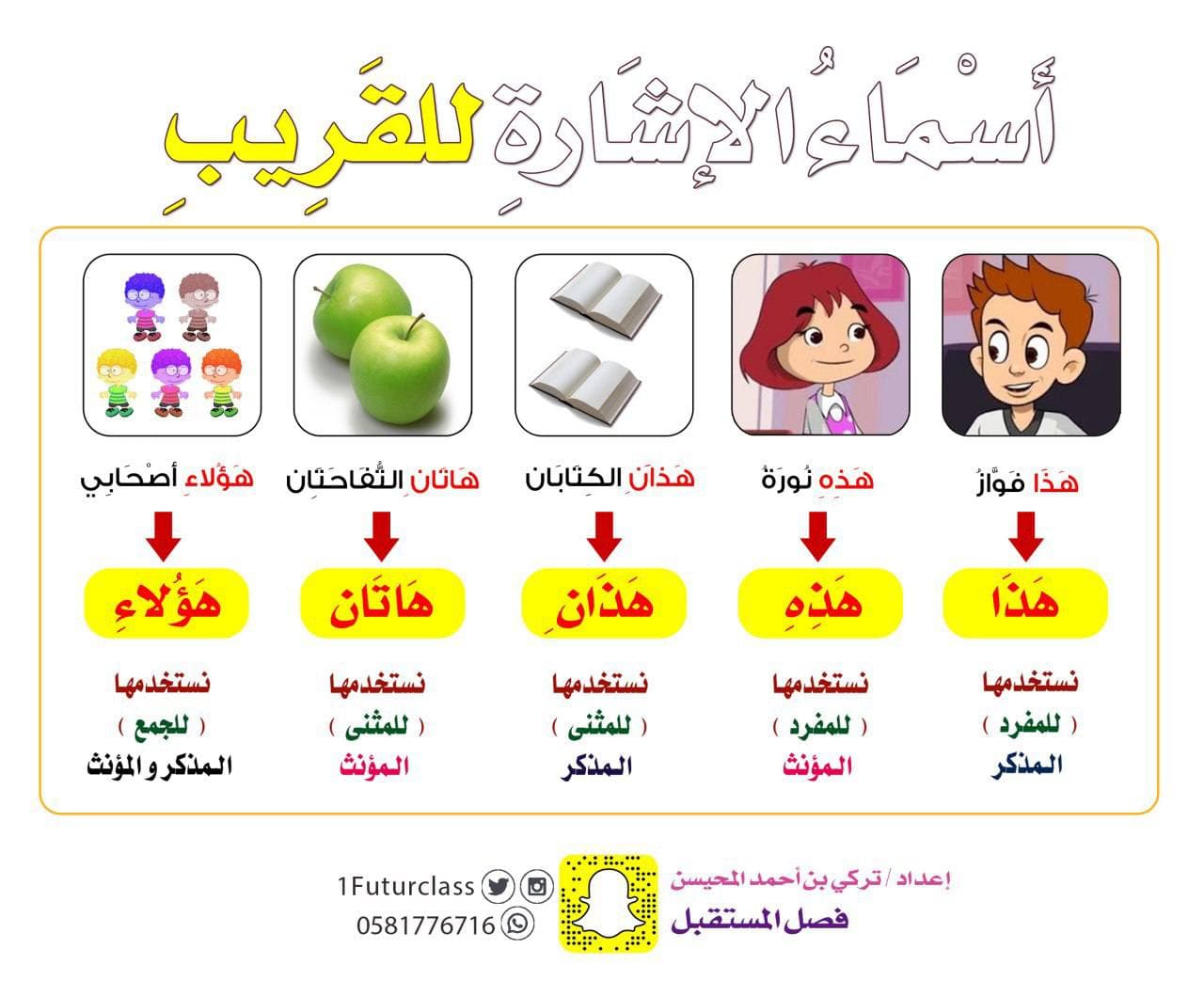 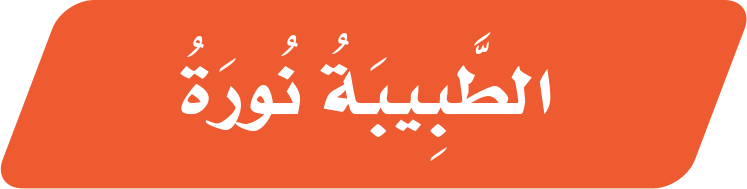 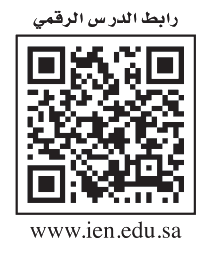 143
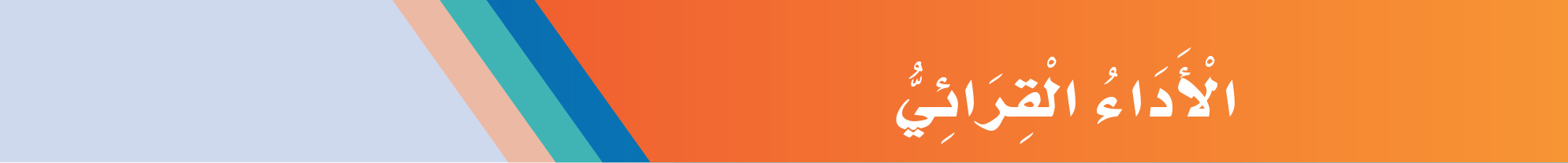 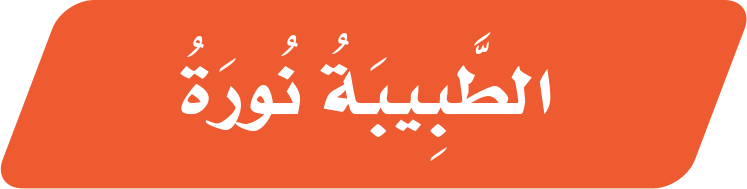 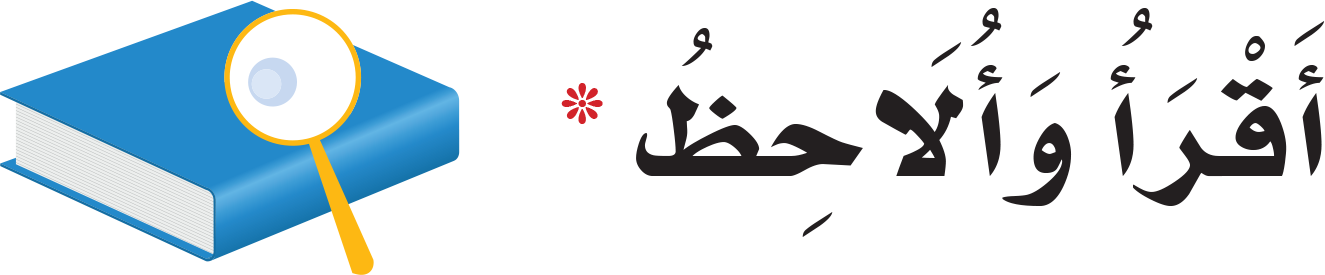 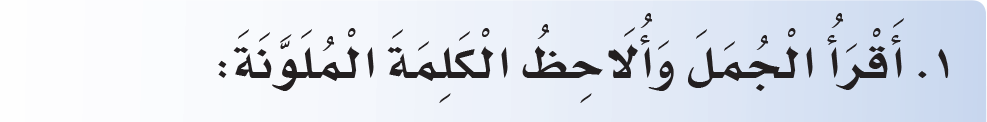 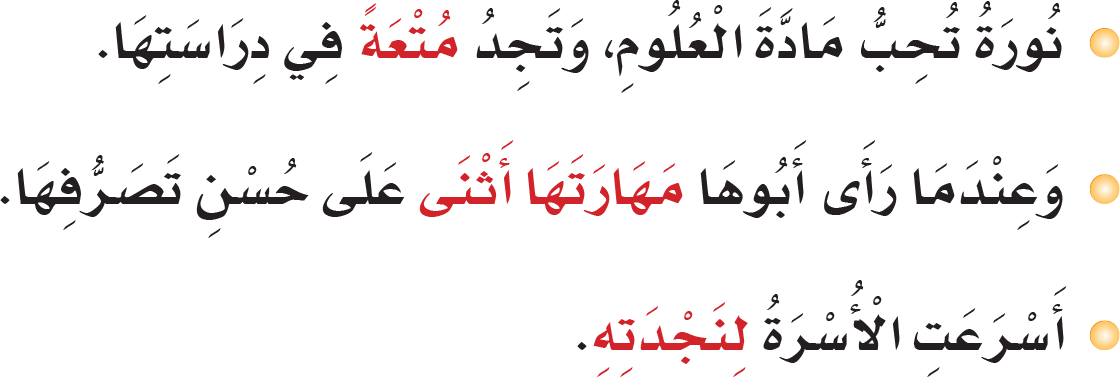 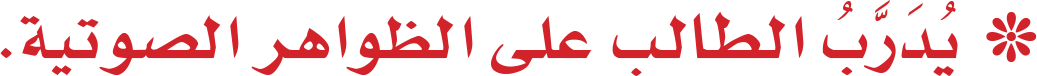 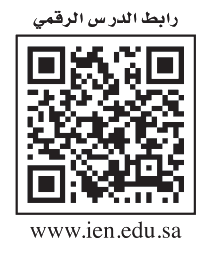 143
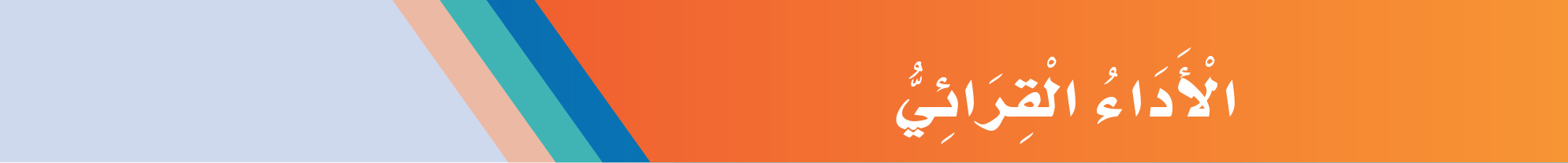 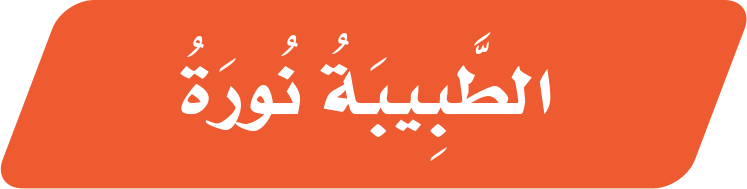 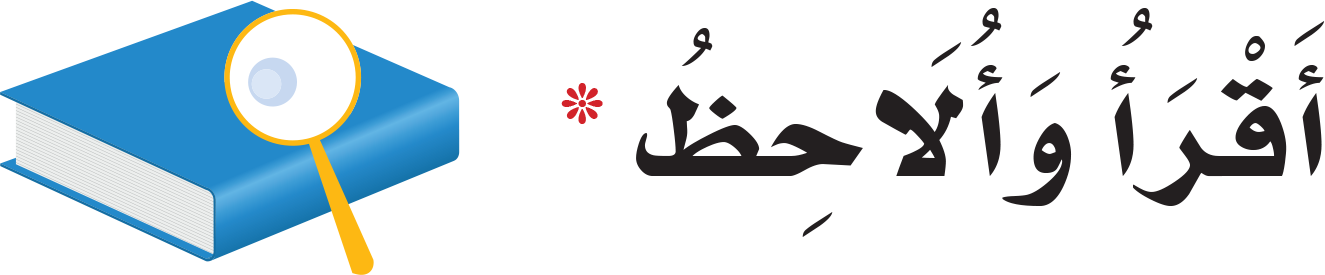 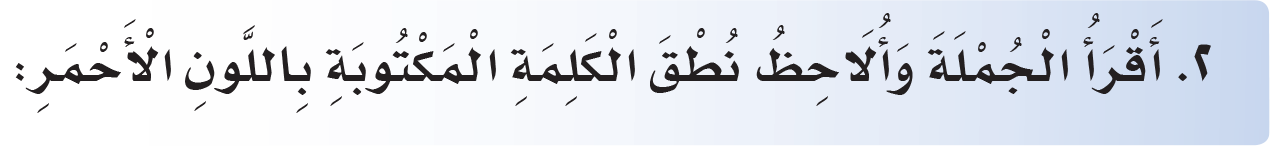 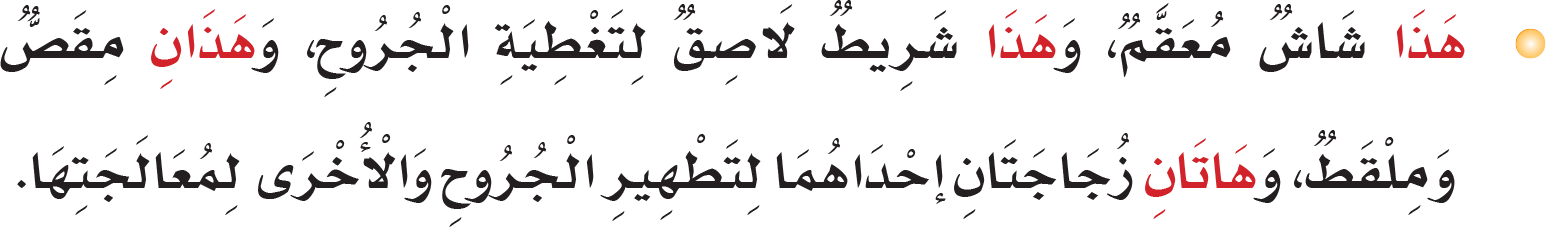 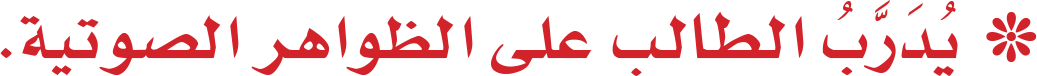 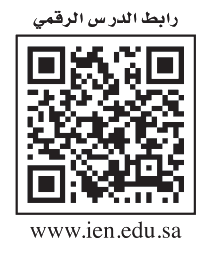 144
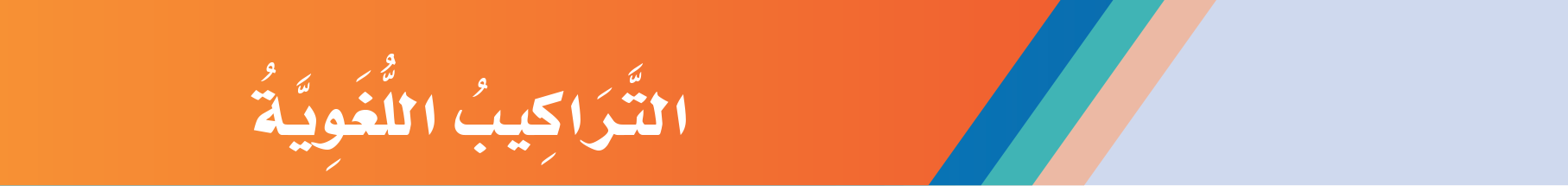 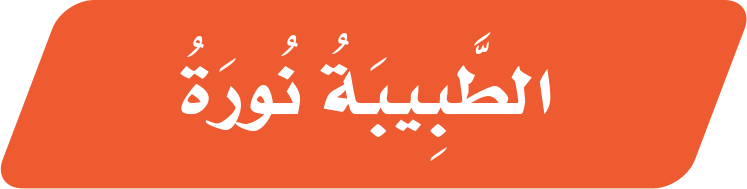 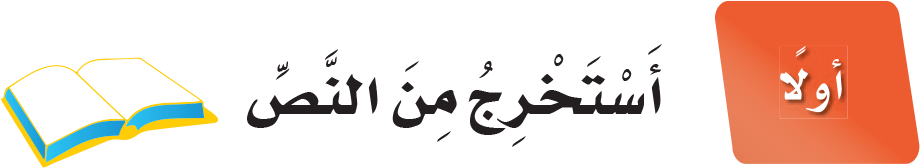 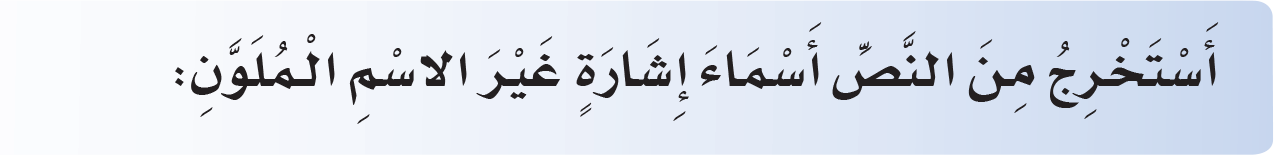 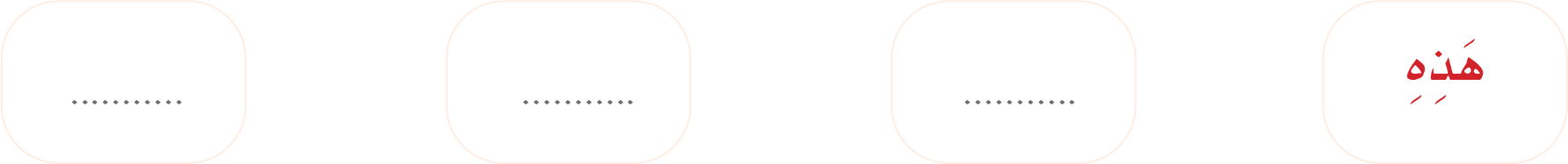 هَاتَان
هَذَانِ
هَذَا
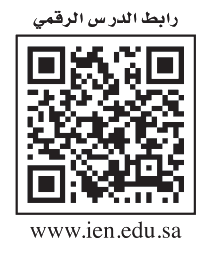 144
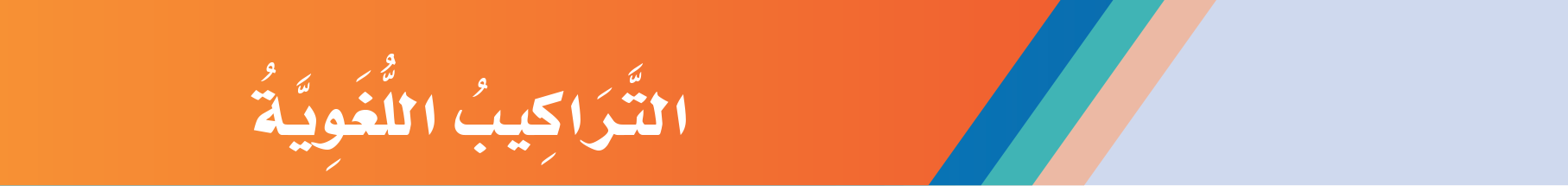 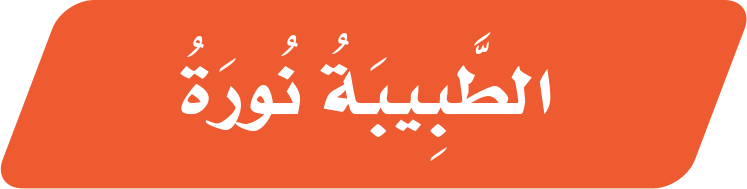 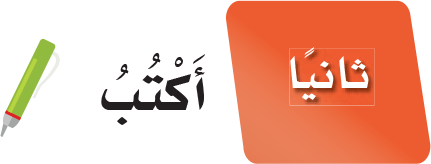 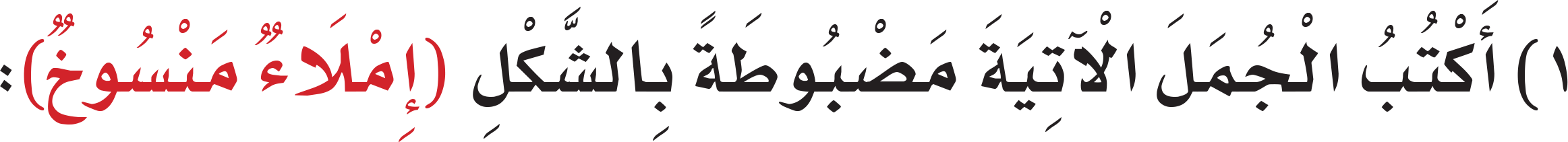 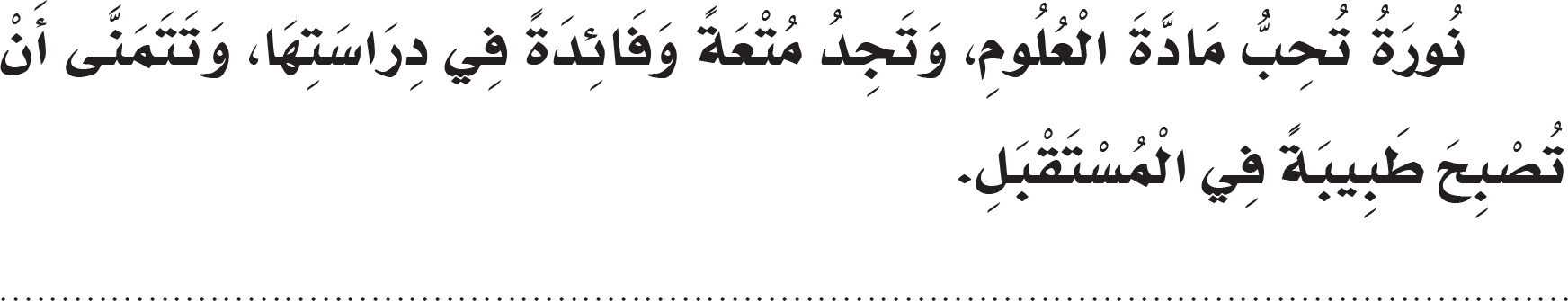 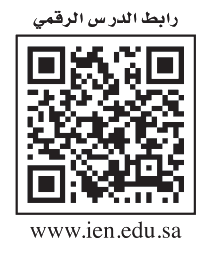 144
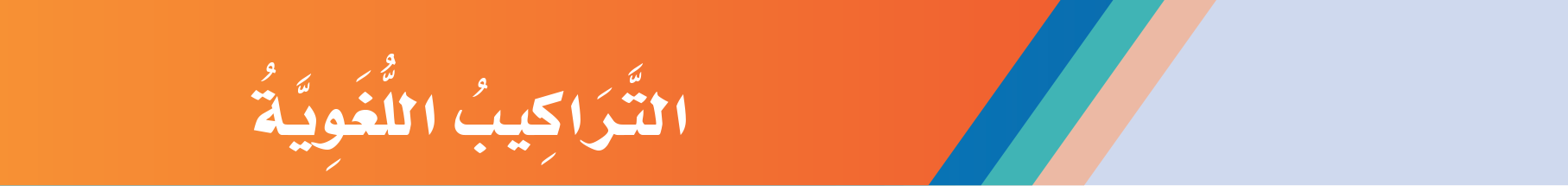 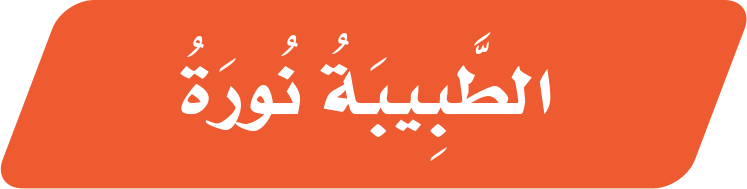 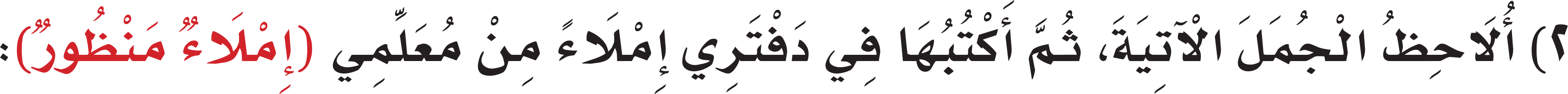 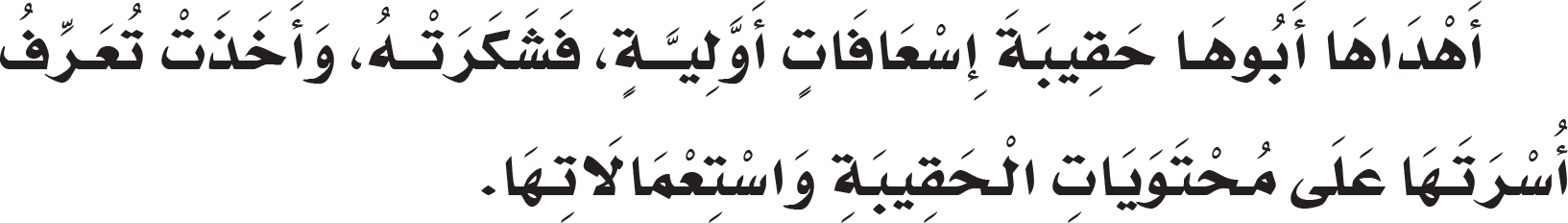 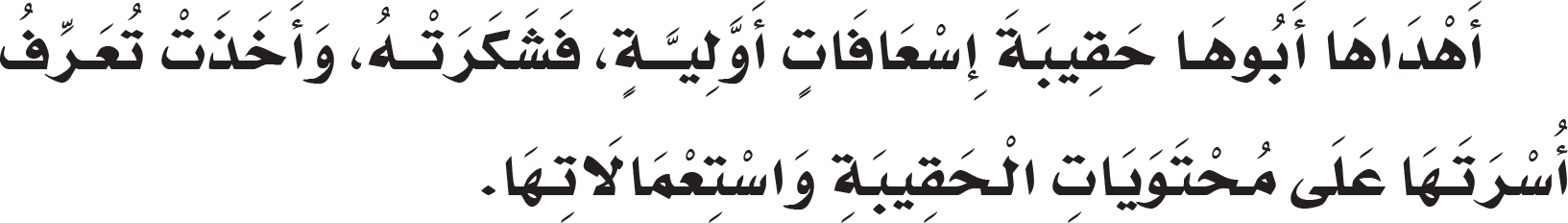 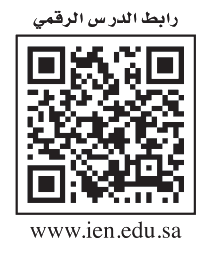 144
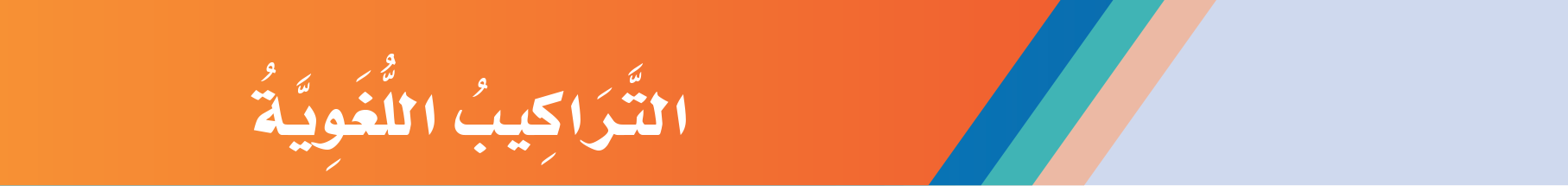 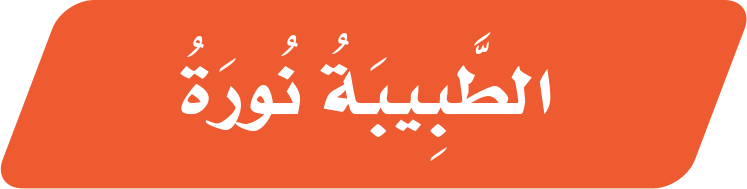 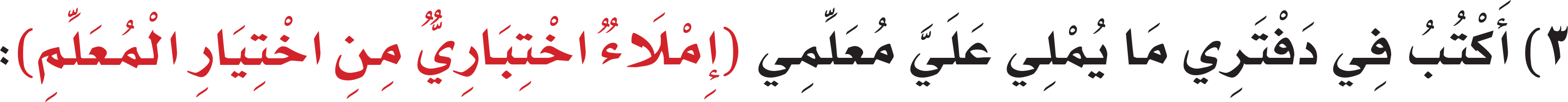 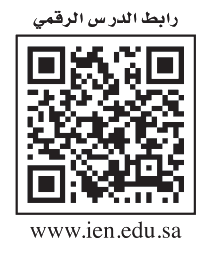 145
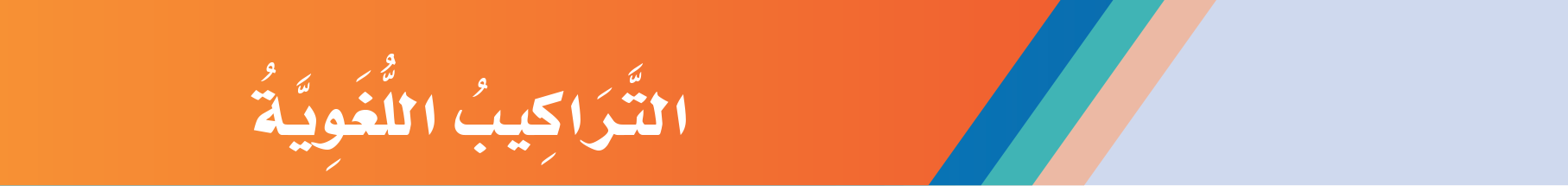 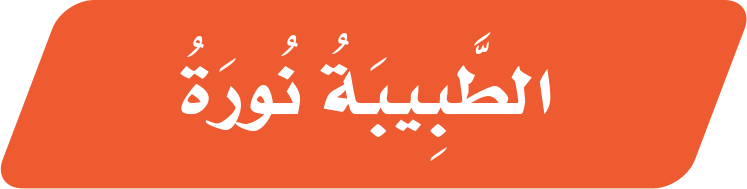 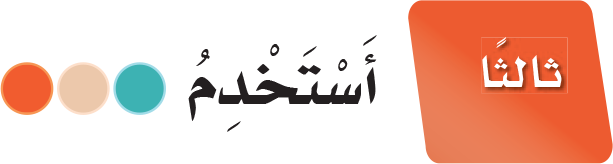 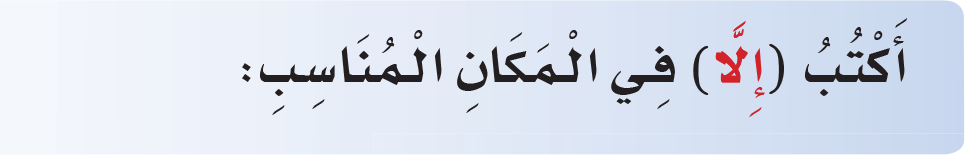 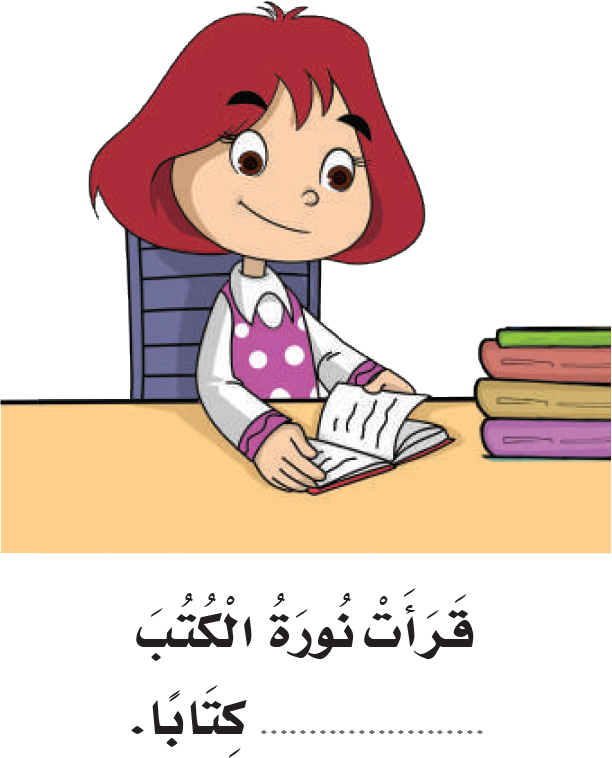 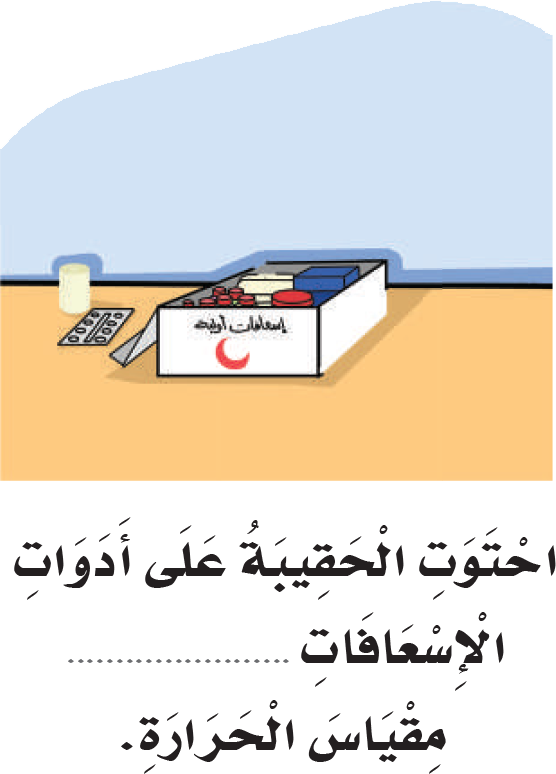 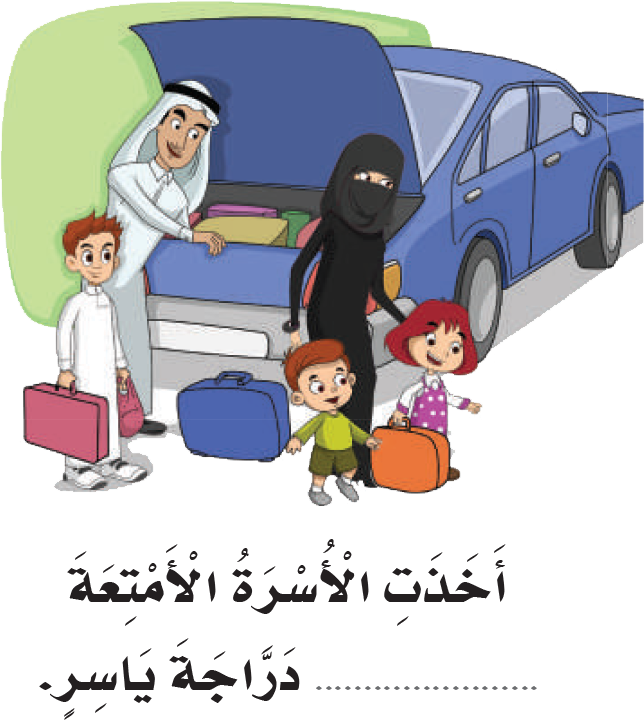 إلَّا
إلَّا
إلَّا
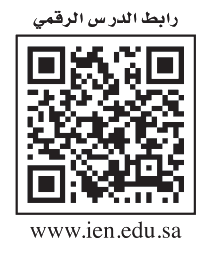 145
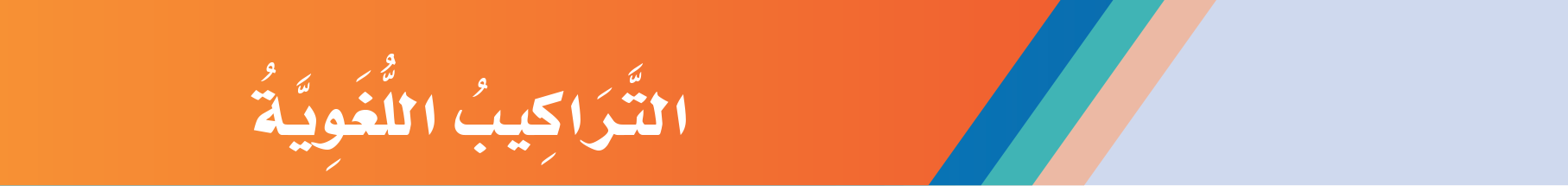 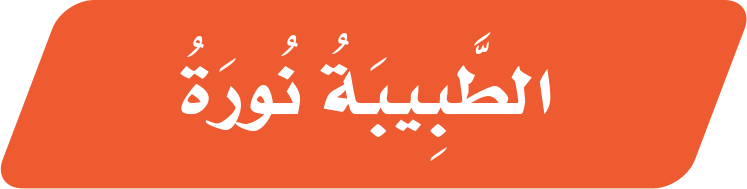 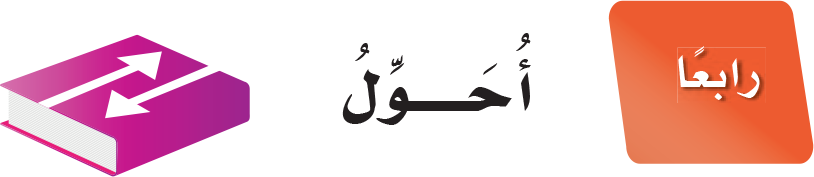 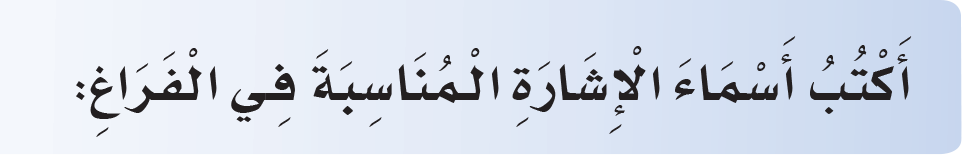 هَذِهِ
هَذَا
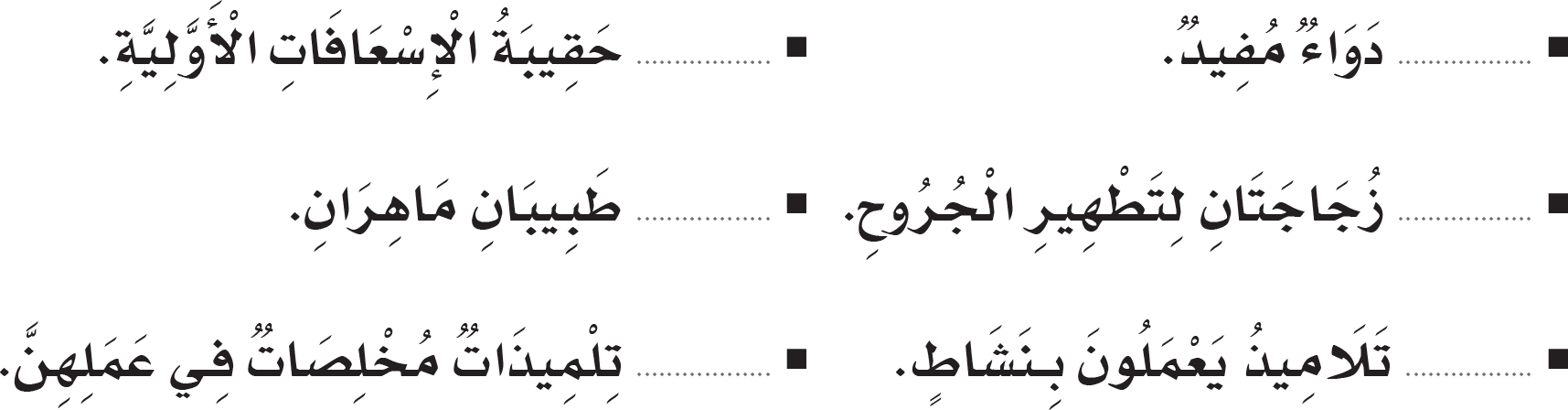 هَذَانِ
هَاتَانِ
هَؤُلَاء
هَؤُلَاء
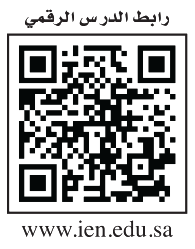 146
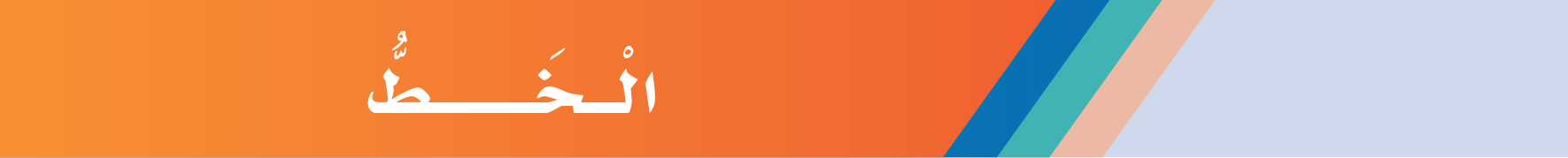 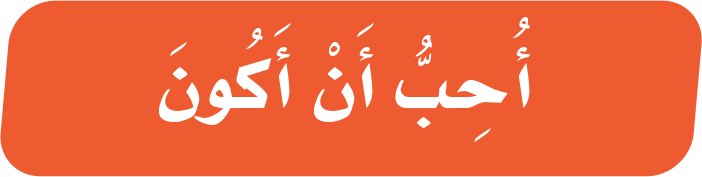 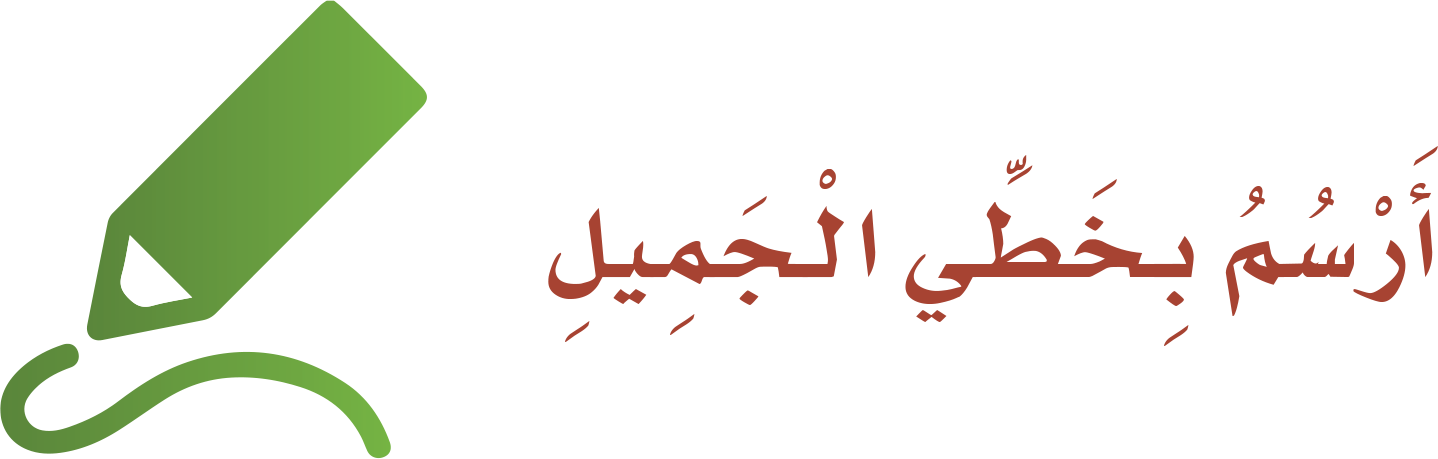 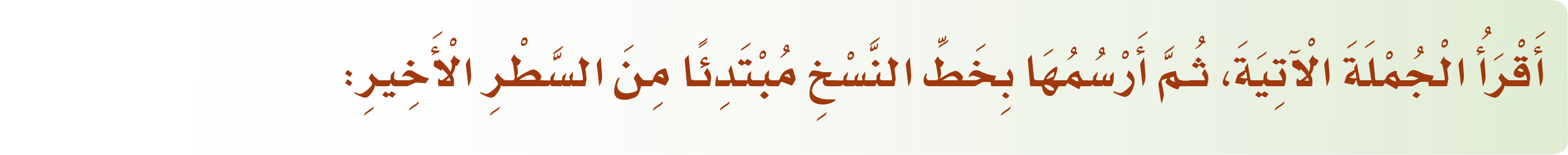 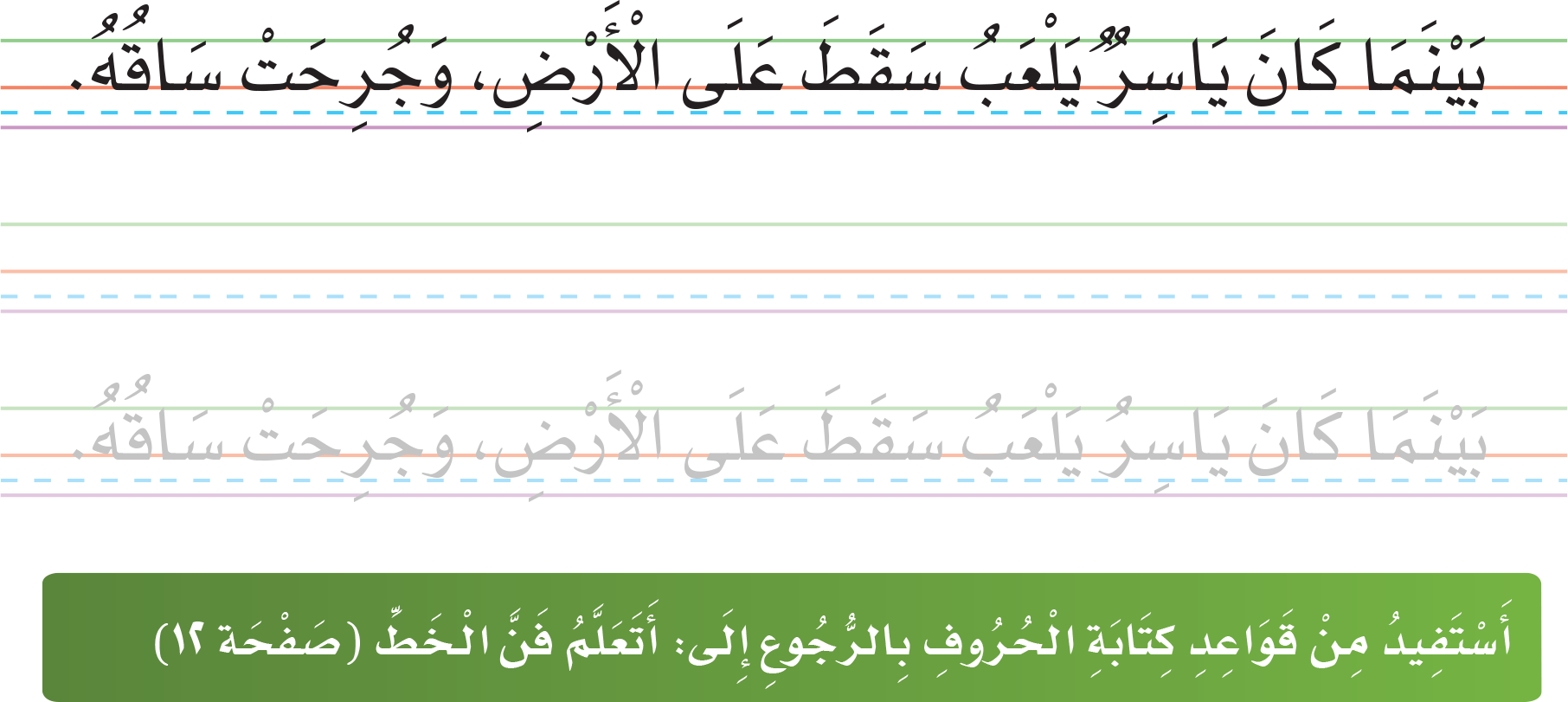 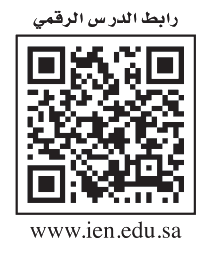 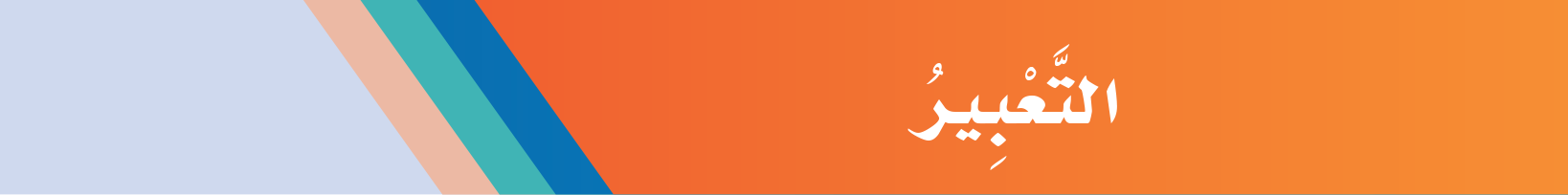 147
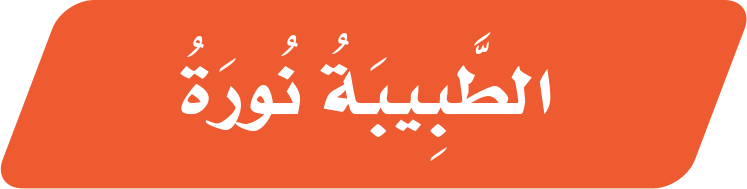 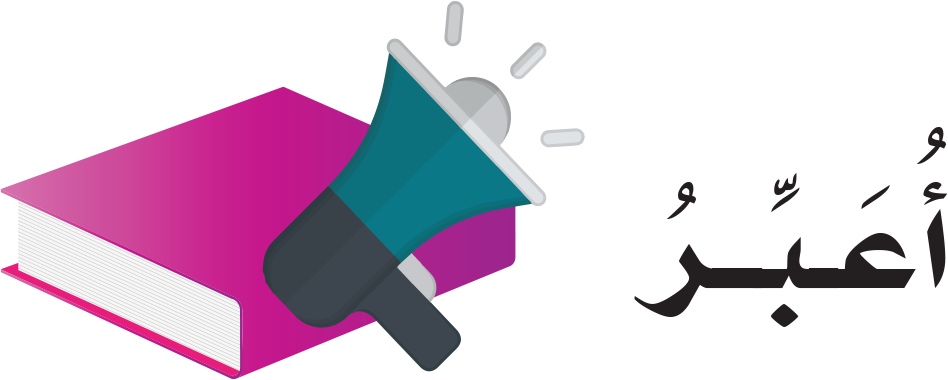 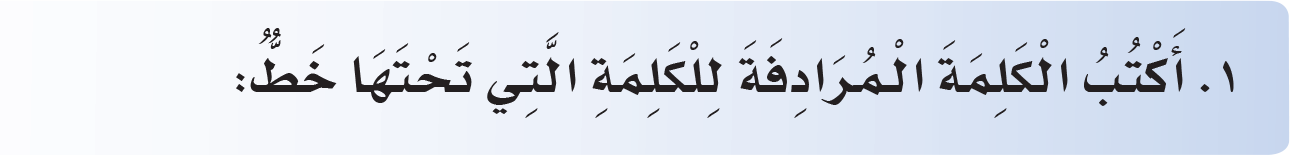 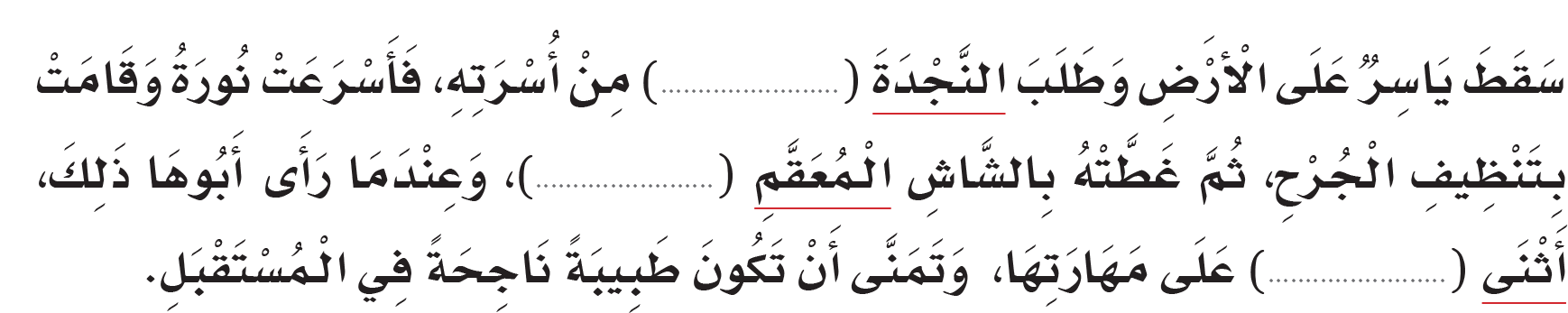 الْمُسَاعَدَةَ
الْمُطَهّرِ
أَطْرى
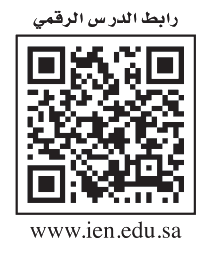 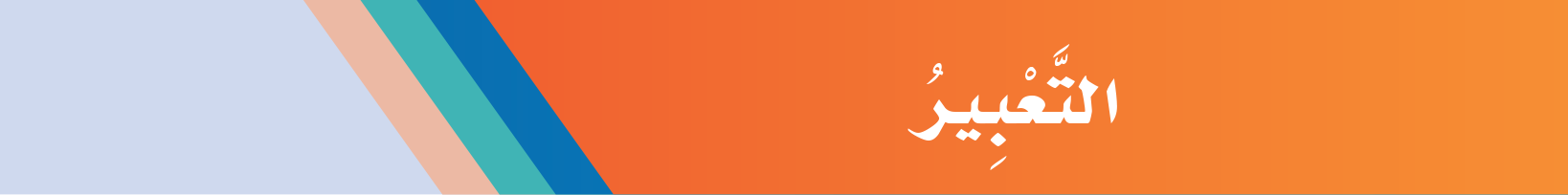 147
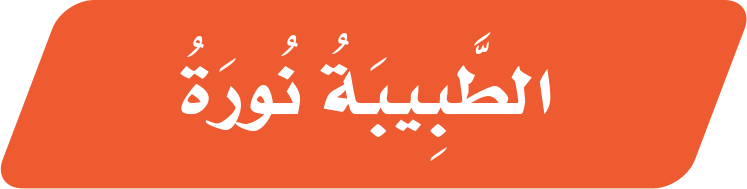 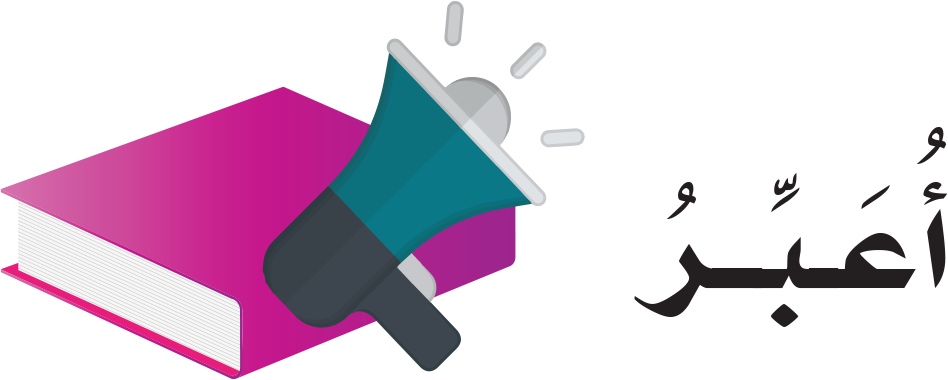 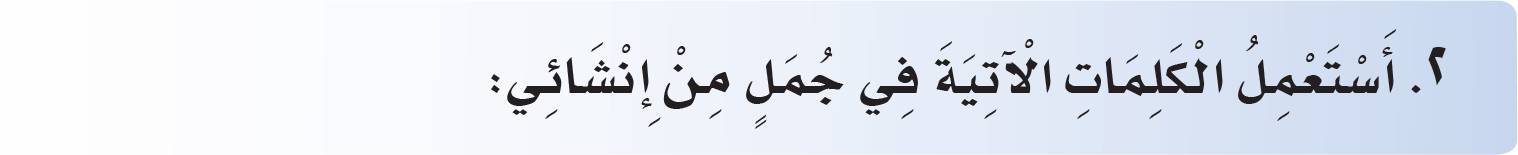 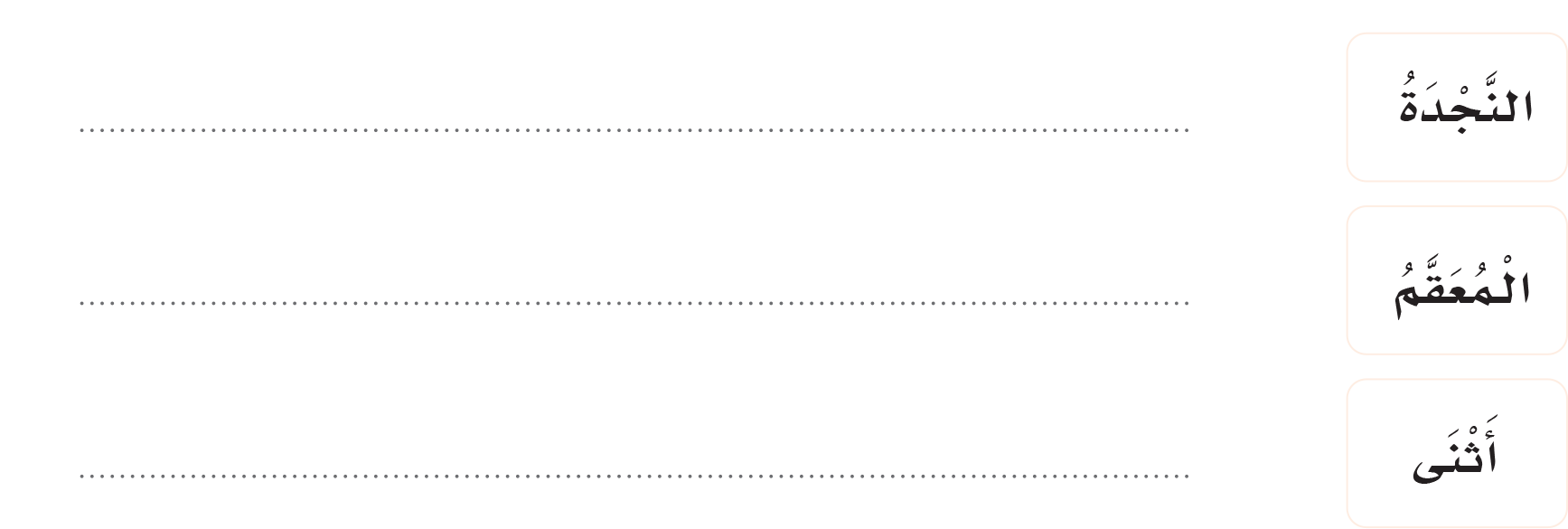 أَطْلُبُ النَّجْدَةَ عِنْدَ الْحَاجَةِ.
اسْتَخْدِمُ الشَّاشَ الْمُعَقَّمُ لِلجُروح.
أَثْنَى الْمُعَلمُ عَلى الطلاب.
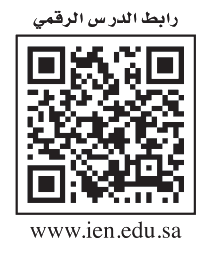 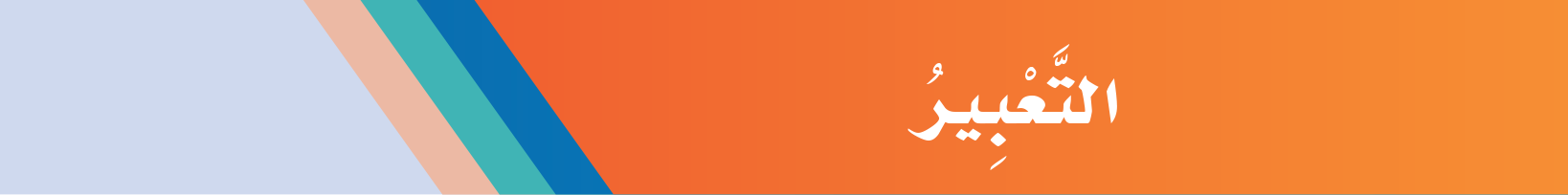 147
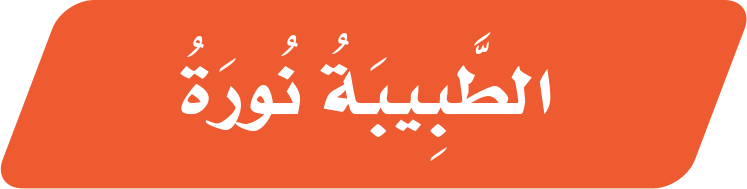 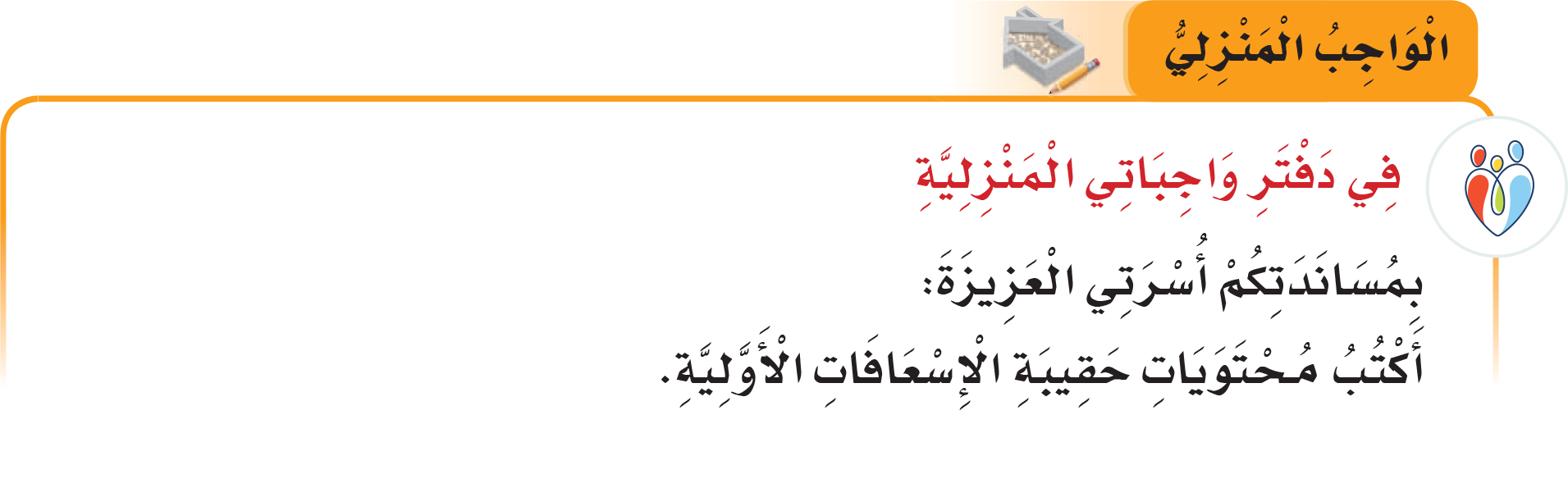